NCPES improvement work poster instructions
This file contains one national example and one template poster which you can populate with examples of improvements made based on the NCPES results for your trust, ICB or cancer alliance. This allows you to share your local examples of improvement work more widely.

You can:
Add your trust, ICB or cancer alliance logo to the top right. Simply delete the template logo that is there and add your own.
Edit the template text provided in each bubble. Click on the text and start typing.

The images and the coloured spaces for text cannot be updated.

Font used in this infographic
This infographic is set up to use the font Arial. 
The default font size is 18.
NCPES poster instructions
Printing off your poster
The slide size of this template is set to A4 paper, allowing you to print off and share your posters. You can check this by going to Design > Slide Size > Custom Slide size in the menu/ribbon above.
You can print them in colour or greyscale. You can also display them online, for example on your website, social media or screens in waiting areas.

Get in touch
For more information about the survey visit www.ncpes.co.uk 
If you have any questions, please contact england.insight-queries@nhs.net
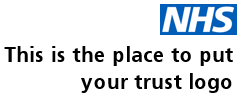 [Add an example of a statistic or patient quote from your local trust results from the National Cancer Patient Experience Survey. If you share a patient quote, please ensure any identifiable data is removed.]
[Add an example of local improvements you have made].